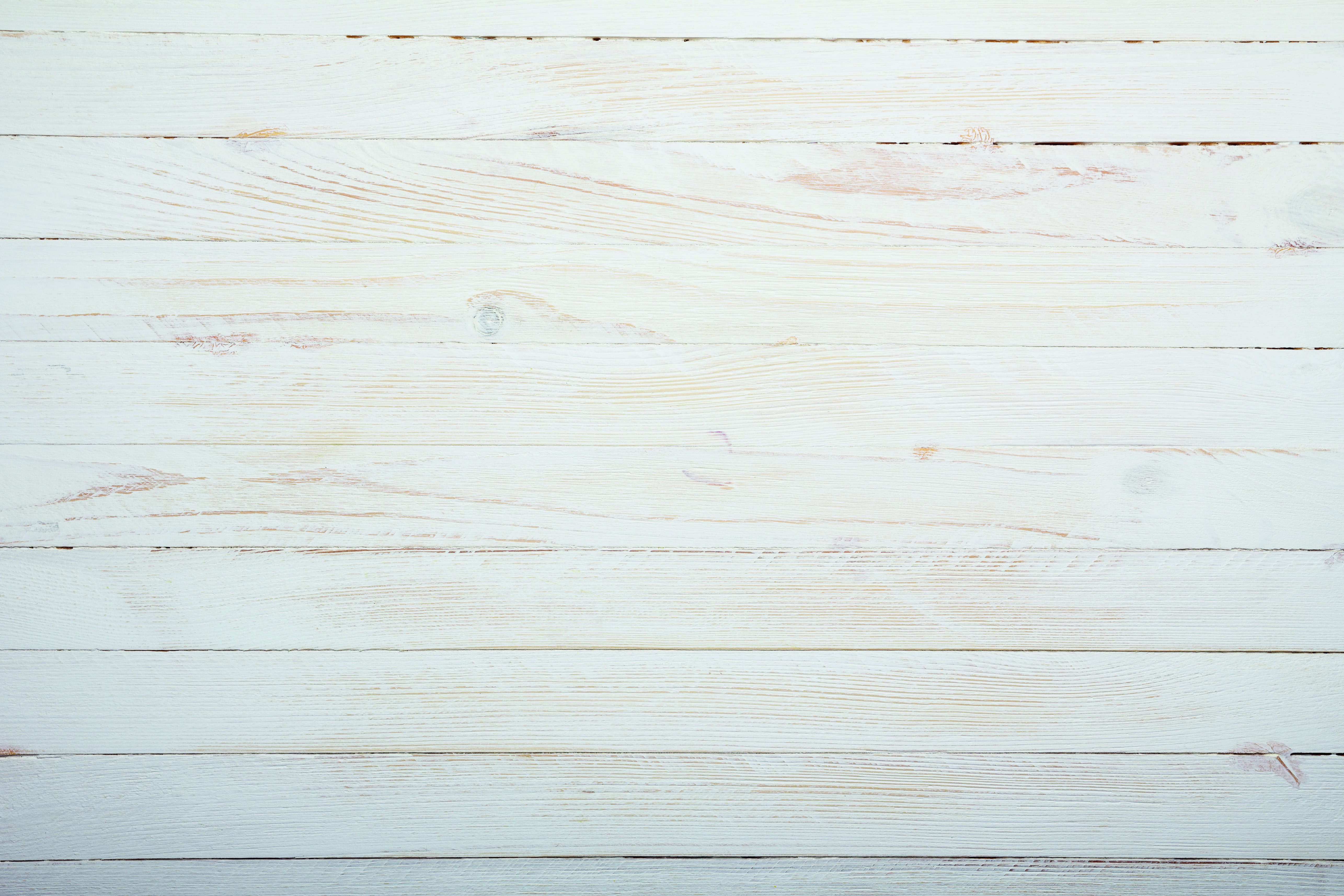 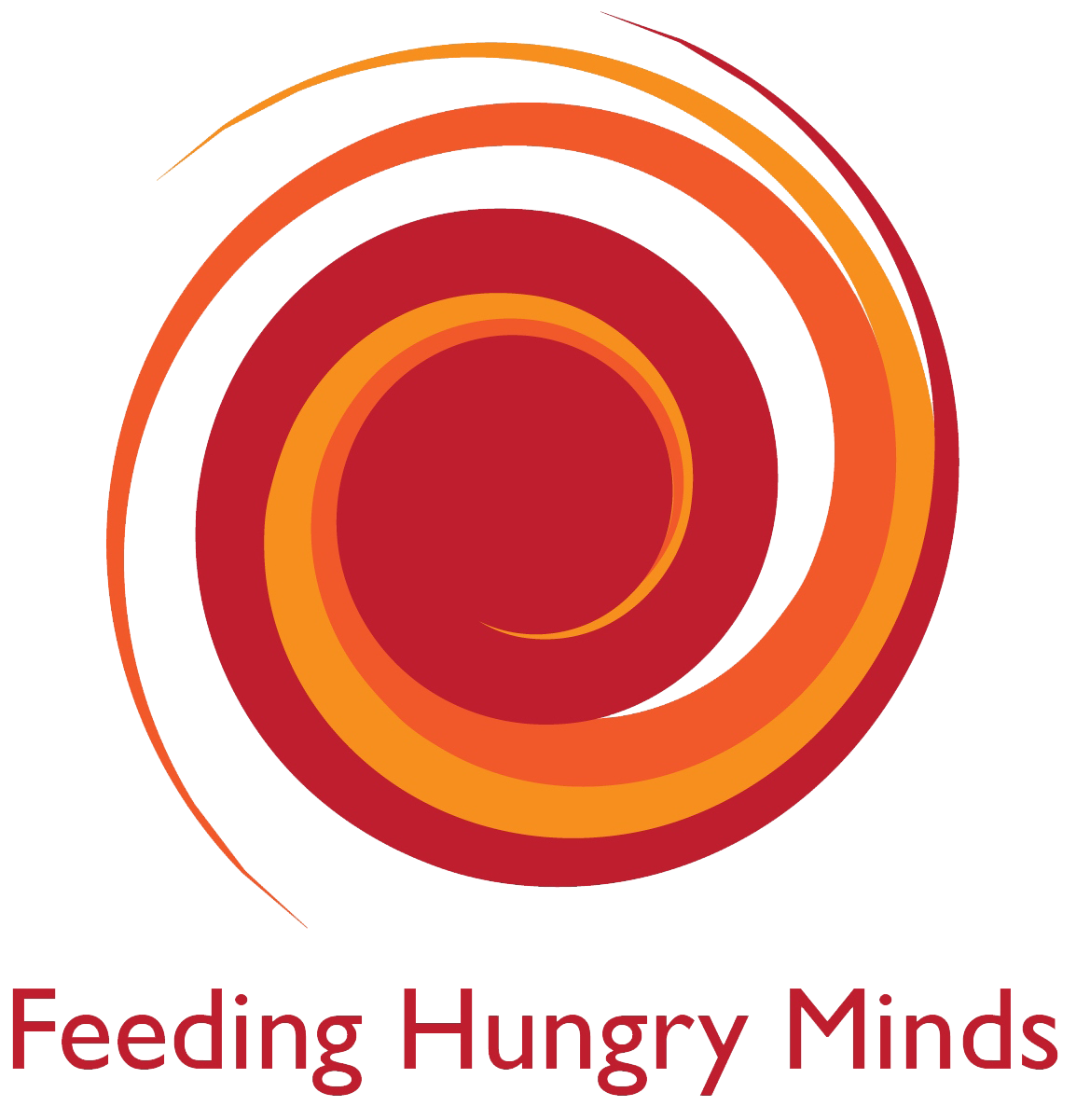 1
ISS Classification - Restricted - Internal